받아주세요
1절
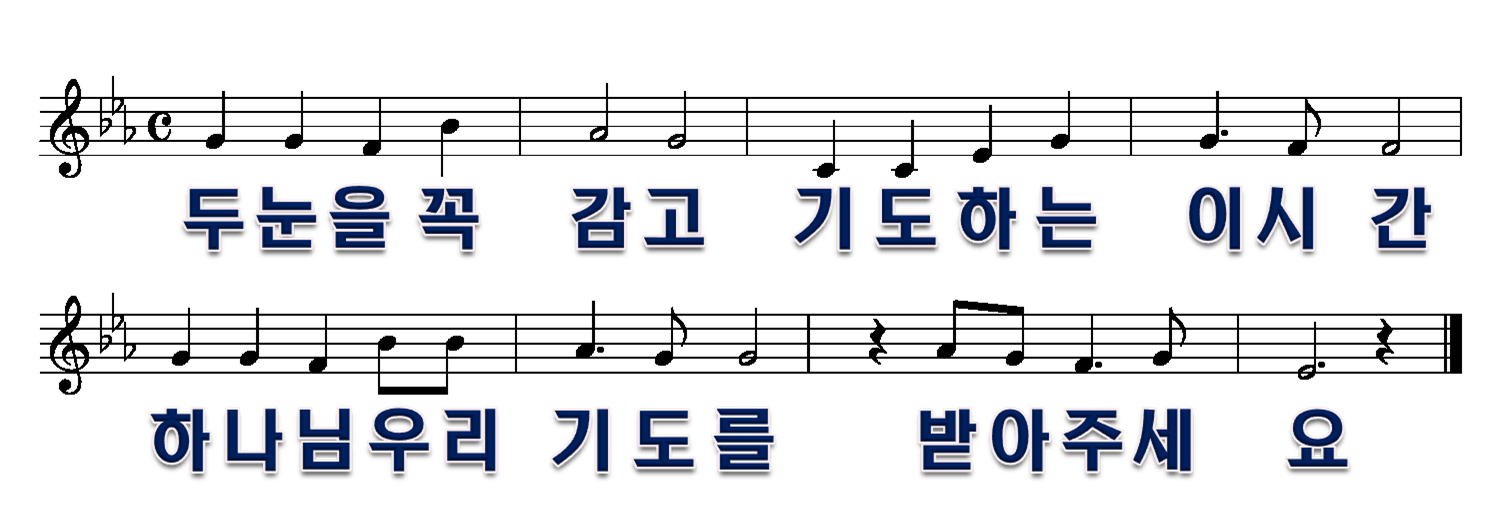 1/2
2절
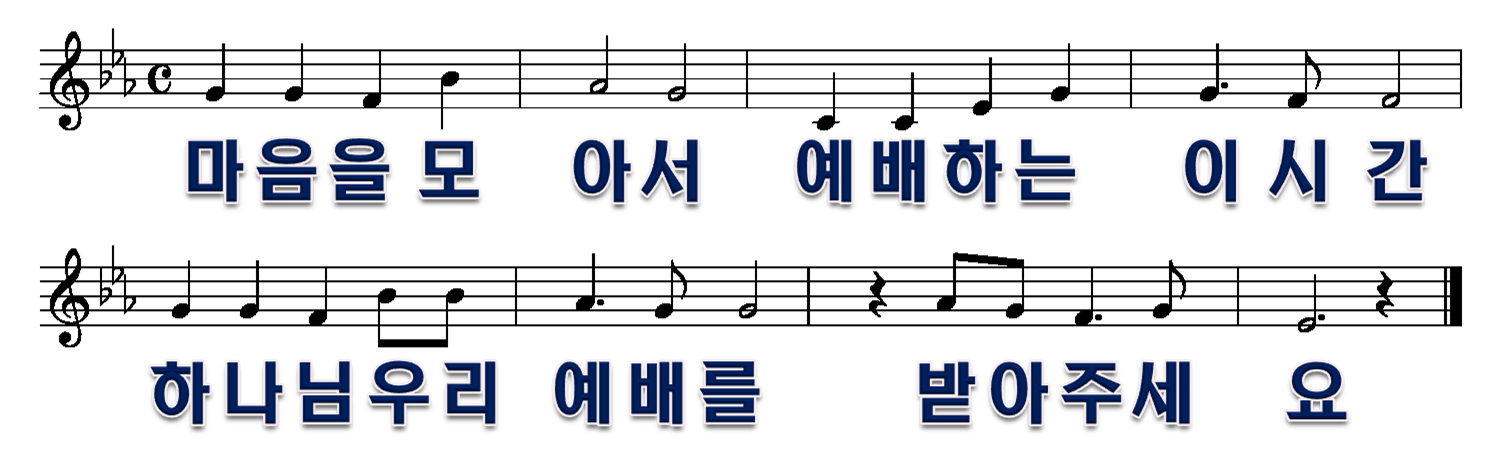 2/2